Таранцова Евгения Олеговна
МБОУ г. Иркутска СОШ №10 им. П.А. Пономарёва
Let's Play
Happy English
START
ROUND 1
LET'S GO
St. Valentine’s Day is celebrated on ...
14th of February
14th of May
14th of March
New Year’s Day is celebrated on ...
31st of December
1st of January
25th of December
Haloween is celebrated on ...
31st of December
31st of October
25th of December
St. Patrick’s Day is celebrated on ...
17th of March
31st of October
9th of May
Thanksgiving is celebrated on ...
17th of March
31st October
4th Thursday of November
Guy Fawkes Day is celebrated on ...
8th of March
5th of November
18th of April
Round 2
Look at the pictures and guess! 
What holiday is it?
What holiday is it?
Thanksgiving

4th Thursday of November
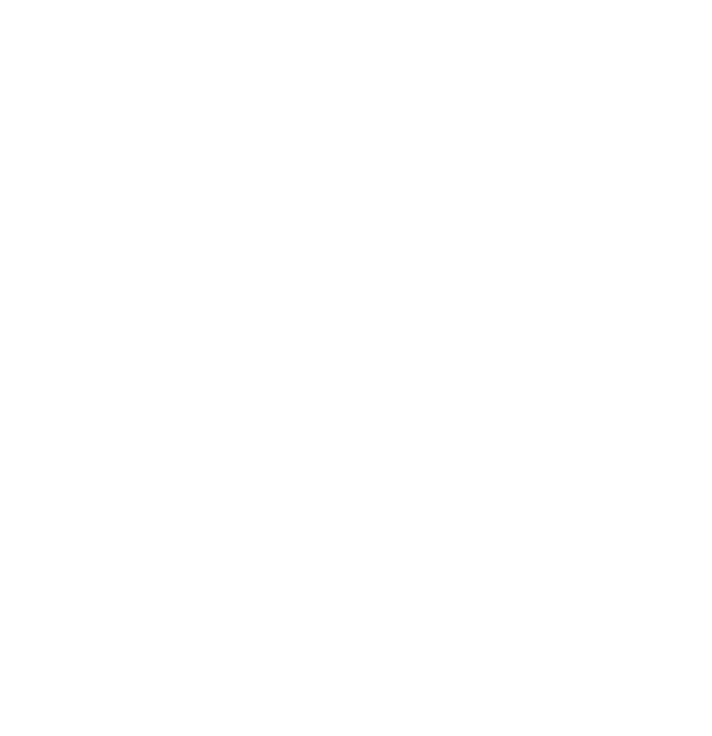 What holiday is it?
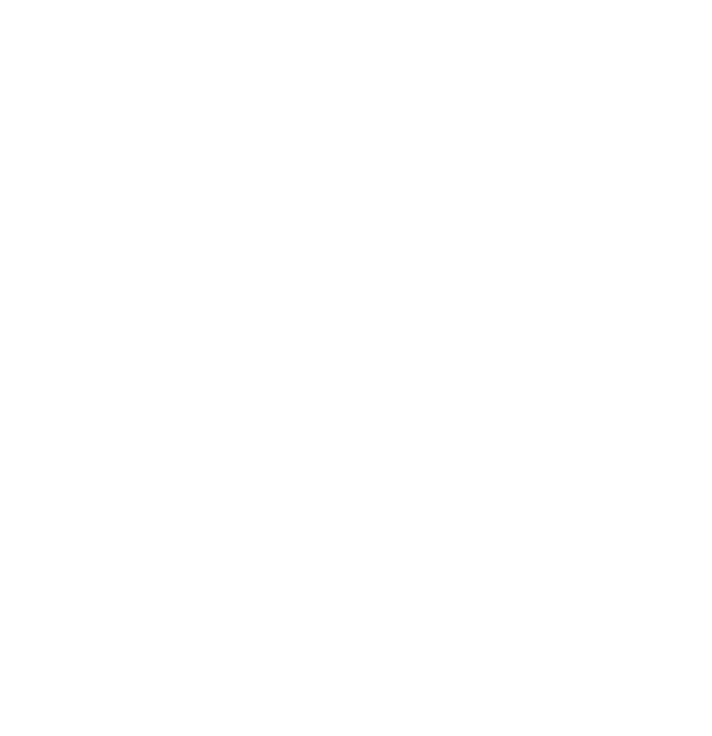 Guy Fawkes Day
What holiday is it?
St. Patrick’s Day
ROUND 3
GOOD LUCK!
Scan this qr-code and do the task
Scan this qr-code and do the task
Round 4
Solve the puzzles
decorate
Merry Christmas
present
Santa Claus
light
present
ROUND 5
GOOD LUCK!
Make sentences using 
the Present Continuous.
They are making a cake.
She is doing the dusting.
They are doing the washing-up.
Are  they walking in the park?
No, they aren’t.
They aren’t walking in the park.
They are doing the gardening.
Is she listening to music?
No, she isn’t.
She isn’t listening to music.
She is doing the homework.
Are you making a special dish?
No, I’m not.
I’m not making a special dish.
I’m making tea.
Is he watching TV?
No, he isn’t.
He isn’t watching TV.
He is making a phone call.
Are they watching a parade?
No, they aren’t.
They aren’t watching a parade.
They’re watching a firework display.
Thanks
for
Playing